Food Additives: A Global Perspective on Safety Evaluation and Use
Jakarta, Indonesia
September 15, 2016
Nick Gardner
Manager of Regulatory Affairs 
International Food Additives Council
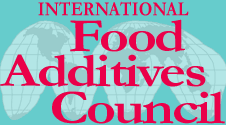 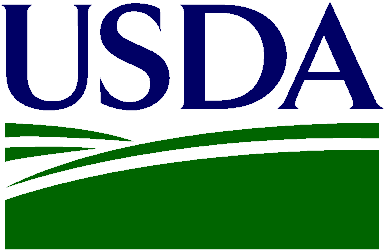 Goals for the Session
Inform participants about the safety and regulatory framework for food and wine additives
Increase awareness of international standards and global harmonization efforts 
Provide updated information on food additives regulatory changes
Enhance opportunities for public/private sector dialogue/collaboration on food safety
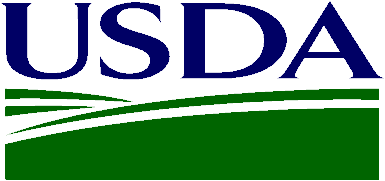 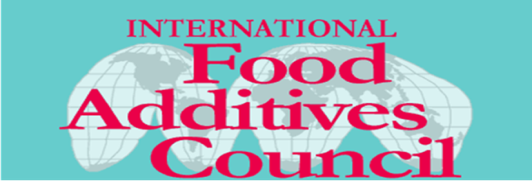 IFAC Background
The International Food Additives Council (IFAC) is a global association representing manufacturers of food ingredients. 

IFAC strives to promote science-based regulation and the global harmonization of food ingredient standards and specifications.
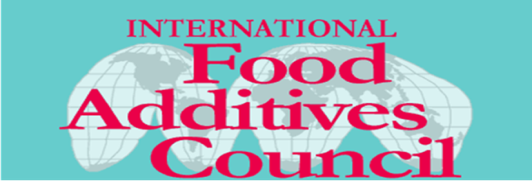 IFAC Mission and Objectives
IFAC Mission: 
To be the recognized global leader and advocate for food ingredient information, education and science.

IFAC Strategic Objectives:
Advocate the benefits of food ingredients.
Support science-based regulation worldwide.
Unite industry stakeholders and cultivate a professional, responsible and sustainable global food environment.
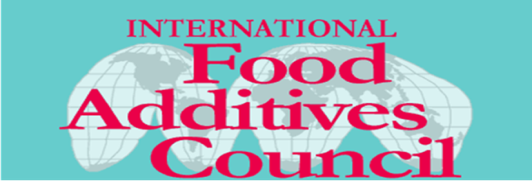 IFAC Member Companies
Ashland, Inc.
Cargill
CEAMSA
Chr. Hansen
Colorcon
CP Kelco
Decernis
Defoamer Industry Trade Association
Dow Corning
DuPont Nutrition & Health
FMC Corporation
Ganeden Biotech
Gather Great Ocean
Gelymar
Hydrocolloids Indonesia
ICL Food Specialties
Innophos
Ingredients Solutions, Inc.
Kerry Inc.
Lallemand
Pinova
Prayon
PT Amarta Carrageenan
Shanghai Brilliant Gums
Shemberg
TBK
U.S. Pharmacopeia
W Hydrocolloids, Inc.
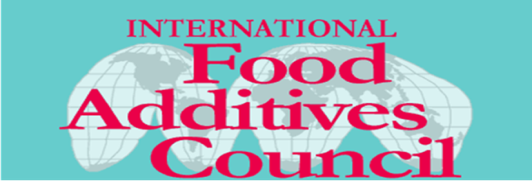 IFAC Areas of Activity
Regulatory Monitoring and Comments
Scientific Research
Outreach to Government Officials
Collaboration with Industry Partners
Defense of Food Ingredients
Communication of the Benefits of Food Ingredients
Promotion of Industry Best Practices to Ensure the Safety and Quality of Food Ingredients
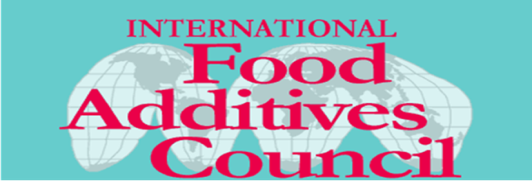 For More Information
Visit IFAC’s Website: http://foodingredientfacts.org/ 
Or contact me:
Email: ngardner@kellencompany.com
Office: +1 202 207 1116
Mobile: +1 484 571 6813
WeChat ID: gardnerpa
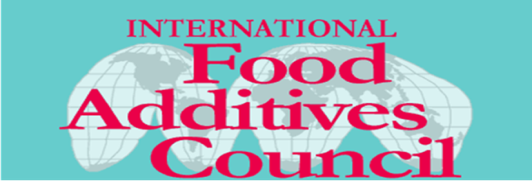